ПРОХОЖДЕНИЕ ОСЕННЕ-ЗИМНЕГО ПЕРИОДА
Снижение износа
Технологические нарушения  
на электростанциях
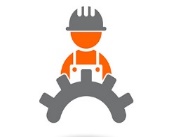 2024 г.
2025 г.
782
1 070
27%
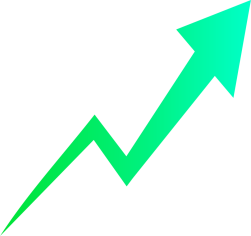 65
ТЭЦ
61
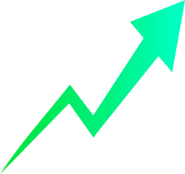 Тепловые 
сети
54
52
ОЗП 23-24
ОЗП 24-25
Не соблюдение 
температурного графика
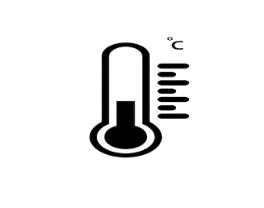 Улучшение рейтинга ТЭЦ
7 ТЭЦ
10 ТЭЦ
в 3,3 раза
215
65
3 ТЭЦ
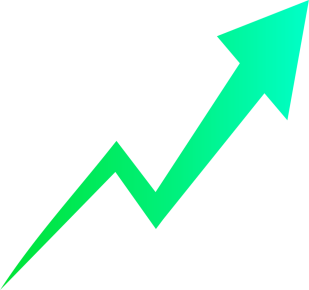 17 ТЭЦ
11 ТЭЦ
9 ТЭЦ
ОЗП 24-25
ОЗП 23-24
19 ТЭЦ
10 ТЭЦ
БЫЛО
СТАЛО
РЕМОНТНАЯ КАМПАНИЯ 2025 ГОДА (ПОДГОТОВКА К ОЗП 2025-2026гг.)
ЭЛЕКТРИЧЕСКИЕ И ТЕПЛОВЫЕ СЕТИ
ЭЛЕКТРИЧЕСКИЕ СТАНЦИИ
ЭНЕРГОБЛОКИ
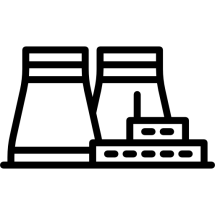 ЛИНИИ ЭЛЕКТРОПЕРЕДАЧИ
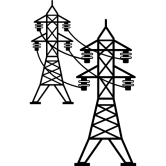 план                          10
    в ремонте	                3
план                     17 тыс км
ПОДСТАНЦИИ
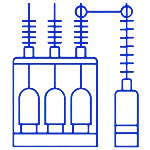 КОТЛЫ
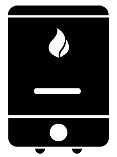 план                   423 ед
план                         63
    в ремонте	              13
    завершен                  1
РП, ТП, КТП
план                 3 579 ед
ТЕПЛОВЫЕ СЕТИ
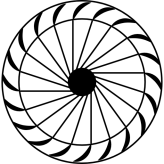 ТУРБИНЫ
план                   323 км*

после опресовки план будет скорректирован
план                          39
    в ремонте	                4
Национальный проект
2 756 млрд. тг
Снижение среднего износа к 2029 году
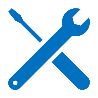 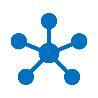 ЭЛЕКТРИЧЕСКИЕ
СЕТИ
износ – 72%
Модернизация
Модернизация
Ввод
77 551 км
1 622 км
7 309 МВт
45%
Снижение среднего износа к 2029 году
1 257млрд. тг
42%
ОБЪЕКТЫ ГЕНЕРАЦИИ
износ – 56%
ТЕПЛОВЫЕ СЕТИ
износ – 52%
Снижение среднего износа к 2029 году
6 208 млрд. тг
40%
15 проектов строительства 
новой генерации
14 проектов модернизации, 
реконструкции и расширение
Ввод генерирующих мощностей
2025 год
2026 год
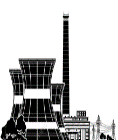 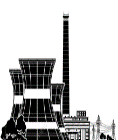 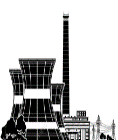 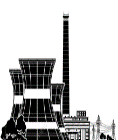 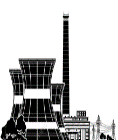 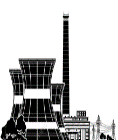 ПГУ в Кызылординской области 
ТОО «Aksa Energy Qyzylorda»
ПГУ в Туркестанской области 
ТОО «Туркестанская ПГУ»
ПГУ в г. Алматы на площадке ТЭЦ-2
АО «АлЭС»
ПГУ в г. Алматы на площадке ТЭЦ-2
АО «АлЭС»
ПГУ в области Ұлытау 
ТОО «Kazakhmys Energy»
Атырауская ТЭЦ
Установка ТА ст. № 11
Установка котла ст. № 15
59,6 МВт
240 МВт
Топарская ГРЭС
Замена турбоагрегата ст. №3
Текелийский энергокомплекс
1 этап. Строительство  2 ГТУ
Текелийский энергокомплекс
Строительство  ГТУ
Объекты ВИЭ
ТОО «Antares engineering», ТОО «Aspan Energo», ТОО «Альхена», ТОО «Гиперборея» , ТОО «Stellar Energy», ТОО «ТАУЭНЕРГО», ТОО «Burabai biogas & Fertilizers Factory», ТОО «Жасыл-Қуат», ЧК «ВК-Energy Limited»
Текелийский энергокомплекс
Строительство 3 котлов-утилизаторов и паровой турбины с генератором
Объекты ВИЭ
ТОО «Mezgilder Qushteri», ТОО «Next Green Energy», ТОО «Darmen Shuak», ТОО «Гиперборея», ТОО «ERG Capital Project» Хромтау, ТОО «Коринская ГЭС-2», ТОО «ТАУЭНЕРГО» (Балдыберек), ТОО «Тесис»
621,5 МВт
2 648 МВт
130 МВт
ИТОГО
ИТОГО
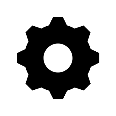 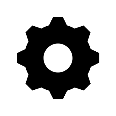 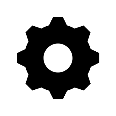 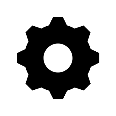 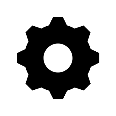 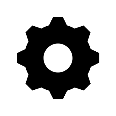 926,5 МВт
544 МВт
557 МВт
75 МВт
24 МВт
12 МВт
17 МВт
228,9 МВт
455,5 МВт
Ввод генерирующих мощностей
2027 год
2028 год
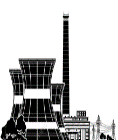 ТОО «Gas Energy Qz»
ПГУ в городе Тараз, 
октябрь 2028 года
150 МВт
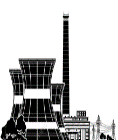 ТОО «Ges Myrzatai»
ПГУ в городе Тараз
октябрь 2028 года
50 МВт
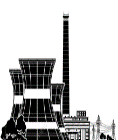 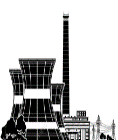 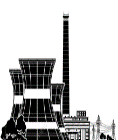 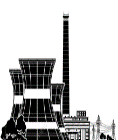 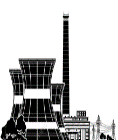 ТОО «Усть-Каменогорская ТЭЦ»
Строительство тг № 13 и котла № 16
июль 2028 года
ТОО «Kazakhmys Energy» 
Жезказганская ТЭЦ
Замена котла ст. № 10 и замена тг № 5
декабрь 2028 год
ТОО «Energy Flow Generation»
ПГУ Актюбинской области
октябрь 2028 года
ТОО «Sterna Power» 
ПГУ в Атырауской области
октябрь 2028 года
АО «Экибастузкая ГРЭС-2»
Сентябрь 2028 года
ГРЭС Топар
Замена турбоагрегата ст. №4 
декабрь 2027 год
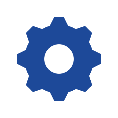 250 МВт
250 МВт
ТОО «АЭК» (МАЭК)
Строительство ПГУ
Июнь 2027 года
АО «Жамбылская ГРЭС им. Т.И. Батурова»
Строительство ГТУ; июнь 2027 года
ТОО «Kazakhmys Energy» 
Балхашская ТЭЦ
Установка котла ст. № 5 и тг 
декабрь 2027 года
ТОО «Kazakhmys Energy» 
ПГУ в области Ұлытау 
Март 2027 года
ТОО «Караганда Энергоцентр»
Строительство котла №9 и тг №7
декабрь 2027 год
210 МВт
50 МВт
100 МВт
955 МВт
1 400 МВт
160 МВт
ИТОГО
ИТОГО
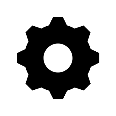 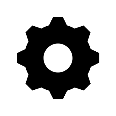 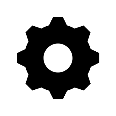 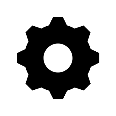 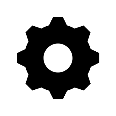 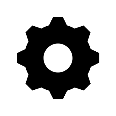 Karabatan utility solution
ПГУ в городе Атырау 
декабрь 2027 год
550 МВт
130 МВт
50 МВт
100 МВт
165 МВт
140 МВт
Развитие возобновляемых источников энергии
По итогам 2024 года
Планы 2025 года
Действует 154 объекта ВИЭ мощностью 3 082 МВт
Действует 153 объекта ВИЭ мощностью 3 032 МВт
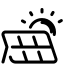 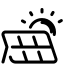 Ветер
1 520, 05 МВт
62 объекта
Солнце
1 222, 61  МВт
46 объектов
Солнце
1 222, 61  МВт
46 объектов
Ветер
1 570, 05 МВт
63 объекта
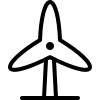 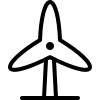 БиоЭс
1, 77 МВт
3 объекта
БиоЭс
1, 77 МВт
3 объекта
Гидро
287, 685 МВт
42 объектов
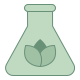 Гидро
287, 685 МВт
42 объектов
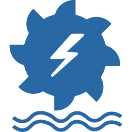 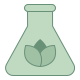 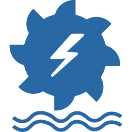 Ожидается реализация 9 проектов суммарной мощностью 455,5 МВт. В феврале т.г. введена 1 ВЭС мощностью 50 МВт.
Выработка объектами ВИЭ составила 7,58 млрд.кВтч или 6,43 % от общей выработки в стране
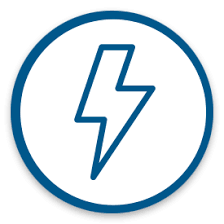 На аукционных торгах выставлено 1 810 МВт установленной мощности
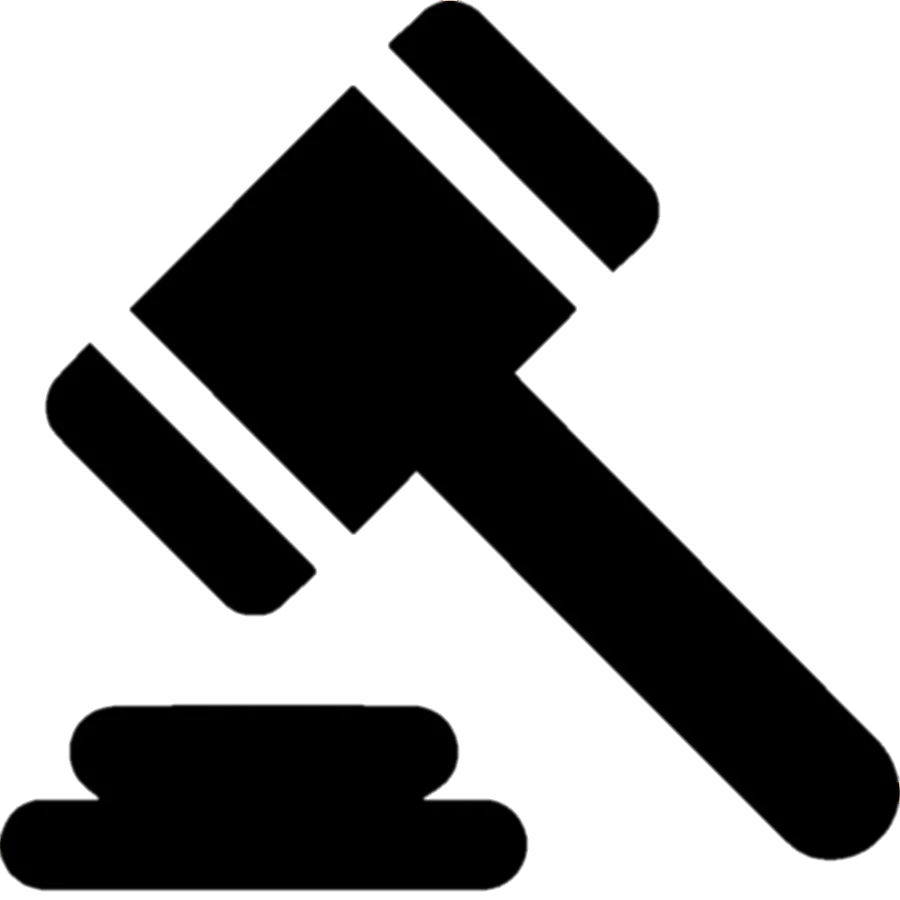 Введено 8 объектов суммарной мощностью 163,35 МВт
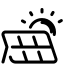 90 
МВт
500 
МВт
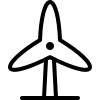 1200
 МВт
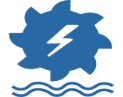 20
 МВт
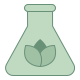 Технологические нарушения на электростанциях 
г. Астана
2025 год
(1 квартал)
2024 год
(1 квартал)
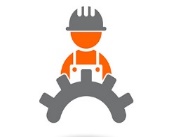 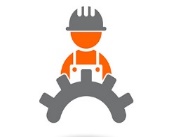 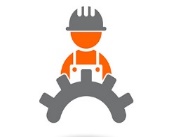 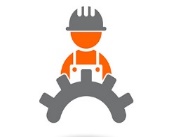 16
АО «Астана-Энергия» ТЭЦ-2
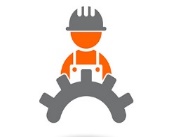 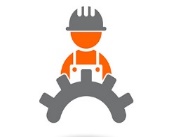 0
АО «Астана-Энергия» ТЭЦ-3
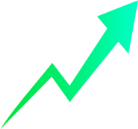 ИТОГО
16
7
ИТОГО
6
0
1
0
АО «Астана-Энергия» ТЭЦ-3
АО «Астана-Энергия» ТЭЦ-1
АО «Астана-Энергия» ТЭЦ-1
АО «Астана-Энергия» ТЭЦ-2
ПРОВЕДЕНИЕ РЕМОНТНОЙ КАМПАНИИ Г. АСТАНА
ЭЛЕКТРИЧЕСКИЕ И ТЕПЛОВЫЕ СЕТИ
ЭЛЕКТРИЧЕСКИЕ СТАНЦИИ
КОТЛЫ
ЛИНИИ ЭЛЕКТРОПЕРЕДАЧИ
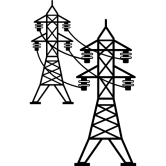 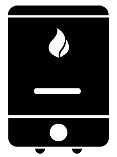 план               288,791 км
ОЗП 23-24
ОЗП 24-25
4                        
по графику
план                         
завершен
2                        
2
ПОДСТАНЦИИ
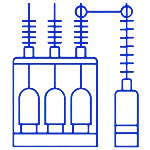 план                   7 ед
РП, ТП, КТП
план                 77 ед
ТУРБИНЫ
ОЗП 23-24
ОЗП 24-25
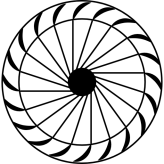 3                        
3
план                         
завершен
3
по графику
ТЕПЛОВЫЕ СЕТИ
план                   7,8 км*
	      (реконструкция 6,9 км, 
	       текущий ремонт 0,9 км)